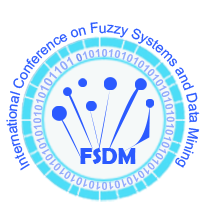 FSDM ****
The 10th International Conference on 
Fuzzy Systems and Data Mining 
(FSDM 2024) 
Nov. 5-8, 2024 Matsue, Japan
Title Title Title Title Title Title Title Title Title Title Title Title Title Title
Presented by : author A , author B, etc.
Affiliation: AAAAAAAAAAAAAAAAAAAAAAAAAAAAAAAAAAAAAA
1
FSDM ****
INTRODUCTION
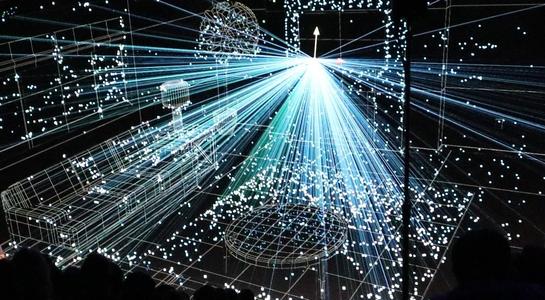 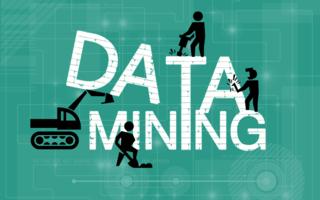 2
FSDM****
OBJECTIVES
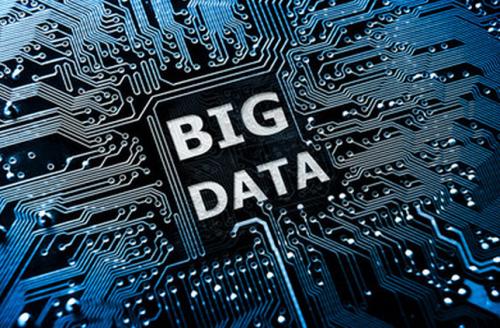 3
FSDM ****
METHODOLOGY
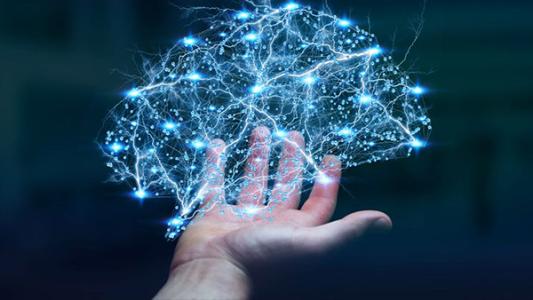 4
RESULT AND DISCUSSIONS
FSDM****
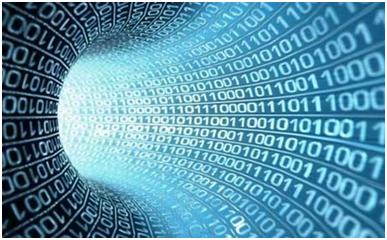 5
FSDM ****
Conclusion
6
ACKNOWLEDGEMENT
FSDM ****
7
FSDM ****
Thank you for your attention